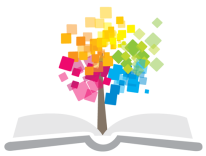 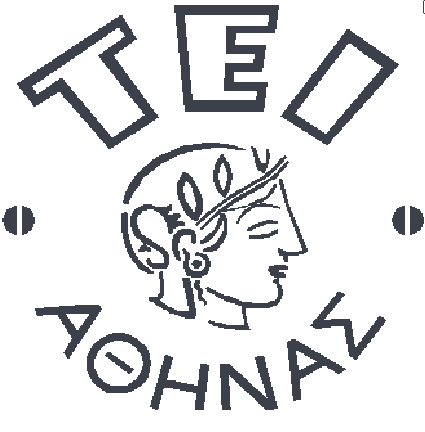 Ανοικτά Ακαδημαϊκά Μαθήματα στο ΤΕΙ Αθήνας
Βασικές κλινικές δεξιότητες (Ε)
Ενότητα 2α: Πρωτόκολλο καθετηριασμού ουροδόχου κύστεως γυναίκας
Χριστίνα Νάνου, Ερμιόνη Παλάσκα, Αντιγόνη Σαραντάκη
Τμήμα Μαιευτικής
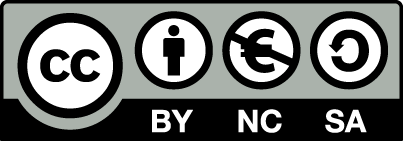 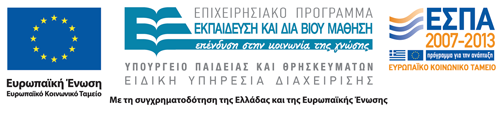 ΠΡΩΤΟΚΟΛΛΟ ΚΑΘΕΤΗΡΙΑΣΜΟΥ ΟΥΡΟΔΟΧΟΥ ΚΥΣΤΕΩΣΣΕ ΓΥΝΑΙΚΑ(από ένα άτομο)
Εξοπλισμός
Σετ αποστειρωμένα σε χωριστή συσκευασία το καθένα (τολύπια, γάζες, 1 καψάκι ή μπώλ, 2 λαβίδες, 1 νεφροειδές).
5 αποστειρωμένα τετράγωνα (μίας χρήσεως).
1 σύριγγα των 10 ml (ανάλογα με το είδος και το μέγεθος του καθετήρα, σύμφωνα με τις οδηγίες του κατασκευαστή).
Ξυλοκαΐνη gel ή λιπαντικό υγρό.
Αποστειρωμένο δοχείο για τη συλλογή ούρων (εάν πρέπει να γίνει εξέταση των ούρων)
Καθετήρας ουροδόχου κύστεως κατάλληλου μεγέθους (folley)
Αντισηπτικό
Παραβάν
Αμπούλα φυσιολογικού ορού
Ουροσυλλέκτης και πλαίσιο συγκράτησης (στατό) 
Αποστειρωμένα γάντια.
2
Επισήμανση για τα               αποστειρωμένα  υλικά
Τα αποστειρωμένα υλικά που χρειάζονται για τον καθετηριασμό της ουροδόχου κύστης μπορεί να βρίσκονται όλα συγκεντρωμένα σε ένα σετ ή χωριστά το κάθε είδος (ανάλογα με την πολιτική του νοσοκομείου ή της χώρας) 
Τα αποστειρωμένα τετράγωνα χρησιμοποιούνται για να απομονώσουν την περιοχή των έξω γεννητικών οργάνων. Μπορεί να υπάρχουν τροποποιήσεις π.χ. τετράγωνο αποστειρωμένο με οπή στην μέση ή αποστειρωμένο τετράγωνο που τοποθετείται κάτω από την γυναίκα και ένα που περιέχει ή τοποθετούνται τα αποστειρωμένα υλικά που θα χρησιμοποιηθούν.
3
Διαδικασία
Πλένετε τα χέρια.
Εξακριβώνετε την ταυτότητα της ασθενούς και απομακρύνετε το επισκεπτήριο.
Απομονώνετε την ασθενή (παραβάν ή κουρτίνα).
Ενημερώνετε την ασθενή, προσαρμόζετε το κρεβάτι στην κατάλληλη θέση και καθοδηγείτε τη γυναίκα ώστε να είναι σε γυναικολογική θέση.
Κάνετε τοπική καθαριότητα έξω γεννητικών οργάνων, εάν  χρειάζεται – ανάλογα με τις συνθήκες - (βλέπε αντίστοιχες οδηγίες)
Πλένετε τα χέρια
Τοποθετείτε το μεταλλικό πλαίσιο και τον ουροσυλλέκτη  στο πλάγιο κάτω μέρος του κρεβατιού
4
Διαδικασία
Τοποθετείτε τα αποστειρωμένα τετράγωνα με άσηπτη τεχνική. Ένα κάτω από τη λεκάνη της γυναίκας, ένα σε κάθε μηρό, ένα στην κοιλιά και ένα ανάμεσα στα πόδια της γυναίκας, στο κάτω μέρος του κρεβατιού. Πάνω σε αυτό τοποθετείται το αποστειρωμένο υλικό που θα χρησιμοποιηθεί.
Ανοίγετε τα σετ καθετηριασμού στο κάτω μέρος του κρεβατιού και τα τοποθετείτε πάνω στο αποστειρωμένο τετράγωνο.
Ρίχνετε αντισηπτικό στο καψάκι ή στο μπώλ.
Ανοίγετε τον καθετήρα ουροδόχου κύστεως πάνω στο αποστειρωμένο τετράγωνο.
5
Διαδικασία
Ετοιμάζετε σύριγγα με φυσιολογικό ορό (τοποθετείστε τη στην άκρη του τετραγώνου μακριά από το πεδίο που γίνονται οι χειρισμοί). 
Πάνω σε ένα αποστειρωμένο τολύπιο ή γάζα, με άσηπτη τεχνική, από ψηλά πιέζετε το σωληνάριο ξυλοκαΐνης,  (ή τη λιπαντική ουσία), αφήνοντας μία μικρή ποσότητα gel πάνω σε αυτό.
Φοράτε αποστειρωμένα γάντια. 
Τοποθετείτε το νεφροειδές κοντά στο περίνεο. 
Με το δείκτη και τον αντίχειρα του αριστερού χεριού ανοίγετε τα χείλη του αιδοίου, ώστε να είναι ορατό το στόμιο της ουρήθρας.
6
Διαδικασία
Με το άλλο χέρι με την μία λαβίδα πιάνετε ένα-ένα τα τολύπια, τα εμβαπτίζετε στο αντισηπτικό. 
Καθαρίζετε με τολύπιο, με κίνηση από το εφήβαιο προς το ορθό, τα μεγάλα χείλη, τα μικρά χείλη, δεξιά και αριστερά και το στόμιο της ουρήθρας προς το ορθό, αλλάζοντας τολύπιο σε κάθε κίνηση. 
Τα χρησιμοποιημένα τολύπια και η λαβίδα απορρίπτονται στο νεφροειδές. 
Το αριστερό χέρι εξακολουθεί να διατηρεί τα μικρά χείλη σε απαγωγή και με το δεξί χέρι παίρνετε τον καθετήρα και απομακρύνετε το προστατευτικό εσωτερικό κάλυμμα από το στόμιό του. Τέλος βάζετε στο άκρο του καθετήρα ξυλοκαΐνη.
7
Διαδικασία
Εισάγετε με ήπιους χειρισμούς τον καθετήρα μέσα στην ουρήθρα με αυστηρά άσηπτη τεχνική. 
Τοποθετείτε λαβίδα ώστε να σταματήσει η έξοδος των ούρων. 
Τοποθετείτε τη σύριγγα με φυσιολογικό ορό στο αντίστοιχο άκρο του ουροκαθετήρα και εγχύετε. 
Τραβήξτε ελαφρά τον καθετήρα, για να βεβαιωθείτε ότι έχει σταθεροποιηθεί. 
Συνδέετε τον καθετήρα με τον ουροσυλλέκτη. 
Στερεώνετε τον καθετήρα στην εσωτερική επιφάνεια του μηρού (με λευκοπλάστ). 
Απομακρύνετε το χρησιμοποιημένο υλικό. 
Βγάζετε τα γάντια. 
Πλένετε τα χέρια.
8
Τέλος Ενότητας
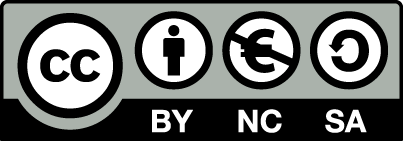 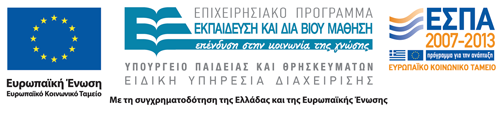 Σημειώματα
Σημείωμα Αναφοράς
Copyright Τεχνολογικό Εκπαιδευτικό Ίδρυμα Αθήνας, Χριστίνα Νάνου, 2015. Χριστίνα Νάνου, Ερμιόνη Παλάσκα, Αντιγόνη Σαραντάκη. «Βασικές κλινικές δεξιότητες (Ε). Ενότητα 2α: Πρωτόκολλο καθετηριασμού ουροδόχου κύστεως γυναίκας». Έκδοση: 1.0. Αθήνα 2015. Διαθέσιμο από τη δικτυακή διεύθυνση: ocp.teiath.gr.
Σημείωμα Αδειοδότησης
Το παρόν υλικό διατίθεται με τους όρους της άδειας χρήσης Creative Commons Αναφορά, Μη Εμπορική Χρήση Παρόμοια Διανομή 4.0 [1] ή μεταγενέστερη, Διεθνής Έκδοση.   Εξαιρούνται τα αυτοτελή έργα τρίτων π.χ. φωτογραφίες, διαγράμματα κ.λ.π., τα οποία εμπεριέχονται σε αυτό. Οι όροι χρήσης των έργων τρίτων επεξηγούνται στη διαφάνεια  «Επεξήγηση όρων χρήσης έργων τρίτων». 
Τα έργα για τα οποία έχει ζητηθεί άδεια  αναφέρονται στο «Σημείωμα  Χρήσης Έργων Τρίτων».
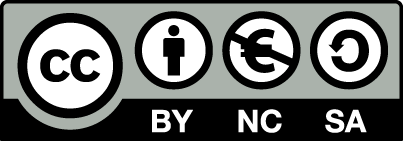 [1] http://creativecommons.org/licenses/by-nc-sa/4.0/ 
Ως Μη Εμπορική ορίζεται η χρήση:
που δεν περιλαμβάνει άμεσο ή έμμεσο οικονομικό όφελος από την χρήση του έργου, για το διανομέα του έργου και αδειοδόχο
που δεν περιλαμβάνει οικονομική συναλλαγή ως προϋπόθεση για τη χρήση ή πρόσβαση στο έργο
που δεν προσπορίζει στο διανομέα του έργου και αδειοδόχο έμμεσο οικονομικό όφελος (π.χ. διαφημίσεις) από την προβολή του έργου σε διαδικτυακό τόπο
Ο δικαιούχος μπορεί να παρέχει στον αδειοδόχο ξεχωριστή άδεια να χρησιμοποιεί το έργο για εμπορική χρήση, εφόσον αυτό του ζητηθεί.
Επεξήγηση όρων χρήσης έργων τρίτων
Δεν επιτρέπεται η επαναχρησιμοποίηση του έργου, παρά μόνο εάν ζητηθεί εκ νέου άδεια από το δημιουργό.
©
διαθέσιμο με άδεια CC-BY
Επιτρέπεται η επαναχρησιμοποίηση του έργου και η δημιουργία παραγώγων αυτού με απλή αναφορά του δημιουργού.
διαθέσιμο με άδεια CC-BY-SA
Επιτρέπεται η επαναχρησιμοποίηση του έργου με αναφορά του δημιουργού, και διάθεση του έργου ή του παράγωγου αυτού με την ίδια άδεια.
διαθέσιμο με άδεια CC-BY-ND
Επιτρέπεται η επαναχρησιμοποίηση του έργου με αναφορά του δημιουργού. 
Δεν επιτρέπεται η δημιουργία παραγώγων του έργου.
διαθέσιμο με άδεια CC-BY-NC
Επιτρέπεται η επαναχρησιμοποίηση του έργου με αναφορά του δημιουργού. 
Δεν επιτρέπεται η εμπορική χρήση του έργου.
Επιτρέπεται η επαναχρησιμοποίηση του έργου με αναφορά του δημιουργού
και διάθεση του έργου ή του παράγωγου αυτού με την ίδια άδεια.
Δεν επιτρέπεται η εμπορική χρήση του έργου.
διαθέσιμο με άδεια CC-BY-NC-SA
διαθέσιμο με άδεια CC-BY-NC-ND
Επιτρέπεται η επαναχρησιμοποίηση του έργου με αναφορά του δημιουργού.
Δεν επιτρέπεται η εμπορική χρήση του έργου και η δημιουργία παραγώγων του.
διαθέσιμο με άδεια 
CC0 Public Domain
Επιτρέπεται η επαναχρησιμοποίηση του έργου, η δημιουργία παραγώγων αυτού και η εμπορική του χρήση, χωρίς αναφορά του δημιουργού.
Επιτρέπεται η επαναχρησιμοποίηση του έργου, η δημιουργία παραγώγων αυτού και η εμπορική του χρήση, χωρίς αναφορά του δημιουργού.
διαθέσιμο ως κοινό κτήμα
χωρίς σήμανση
Συνήθως δεν επιτρέπεται η επαναχρησιμοποίηση του έργου.
13
Διατήρηση Σημειωμάτων
Οποιαδήποτε αναπαραγωγή ή διασκευή του υλικού θα πρέπει να συμπεριλαμβάνει:
το Σημείωμα Αναφοράς
το Σημείωμα Αδειοδότησης
τη δήλωση Διατήρησης Σημειωμάτων
το Σημείωμα Χρήσης Έργων Τρίτων (εφόσον υπάρχει)
μαζί με τους συνοδευόμενους υπερσυνδέσμους.
Χρηματοδότηση
Το παρόν εκπαιδευτικό υλικό έχει αναπτυχθεί στo πλαίσιo του εκπαιδευτικού έργου του διδάσκοντα.
Το έργο «Ανοικτά Ακαδημαϊκά Μαθήματα στο ΤΕΙ Αθήνας» έχει χρηματοδοτήσει μόνο την αναδιαμόρφωση του εκπαιδευτικού υλικού. 
Το έργο υλοποιείται στο πλαίσιο του Επιχειρησιακού Προγράμματος «Εκπαίδευση και Δια Βίου Μάθηση» και συγχρηματοδοτείται από την Ευρωπαϊκή Ένωση (Ευρωπαϊκό Κοινωνικό Ταμείο) και από εθνικούς πόρους.
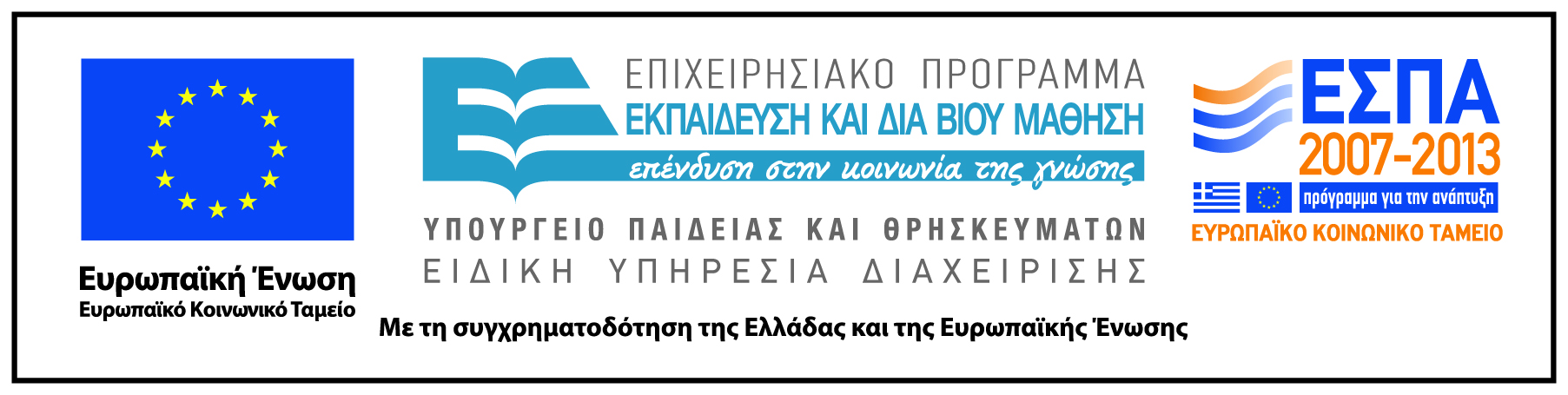